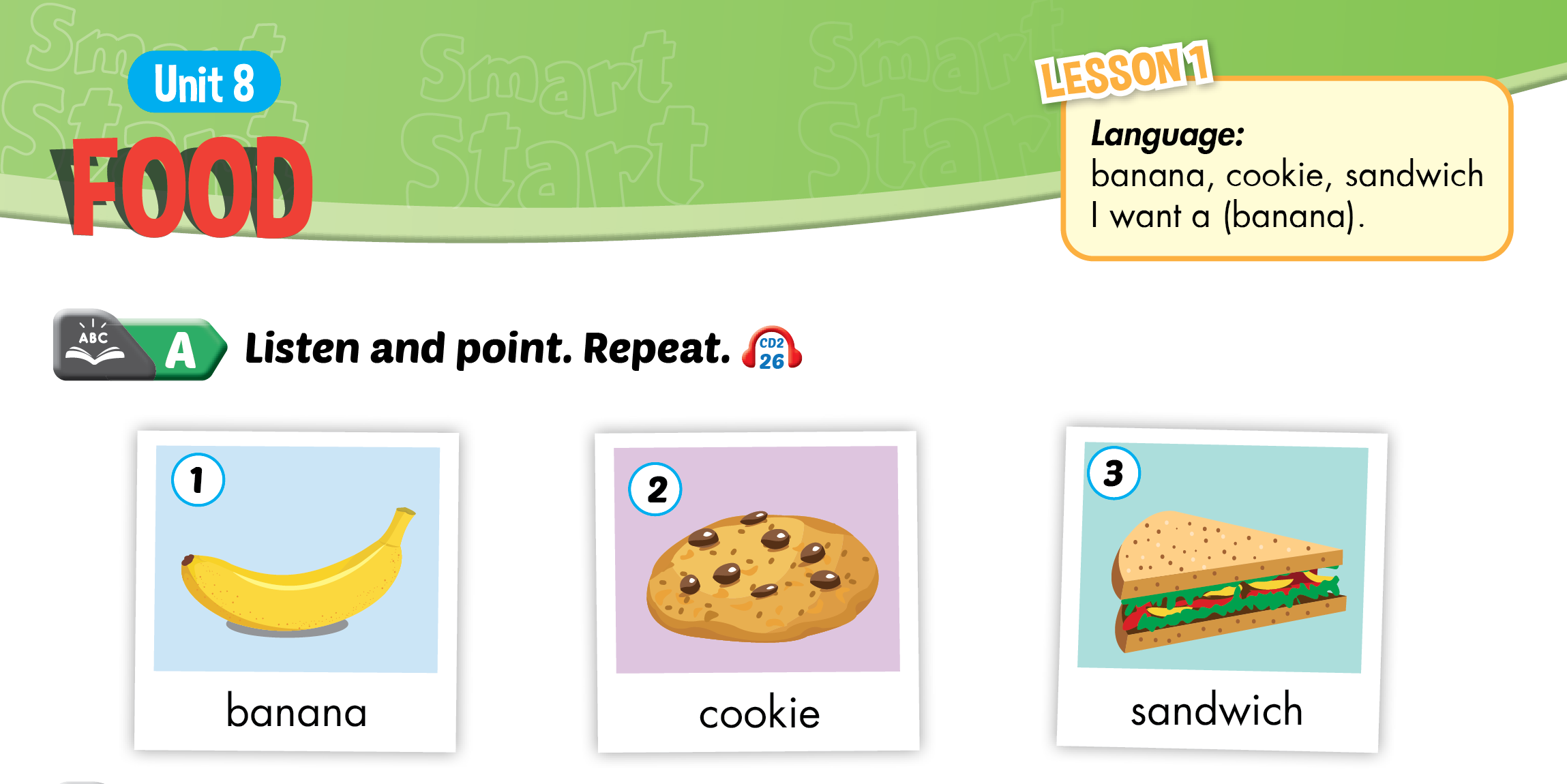 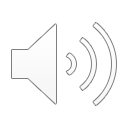 Lesson 1
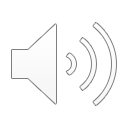 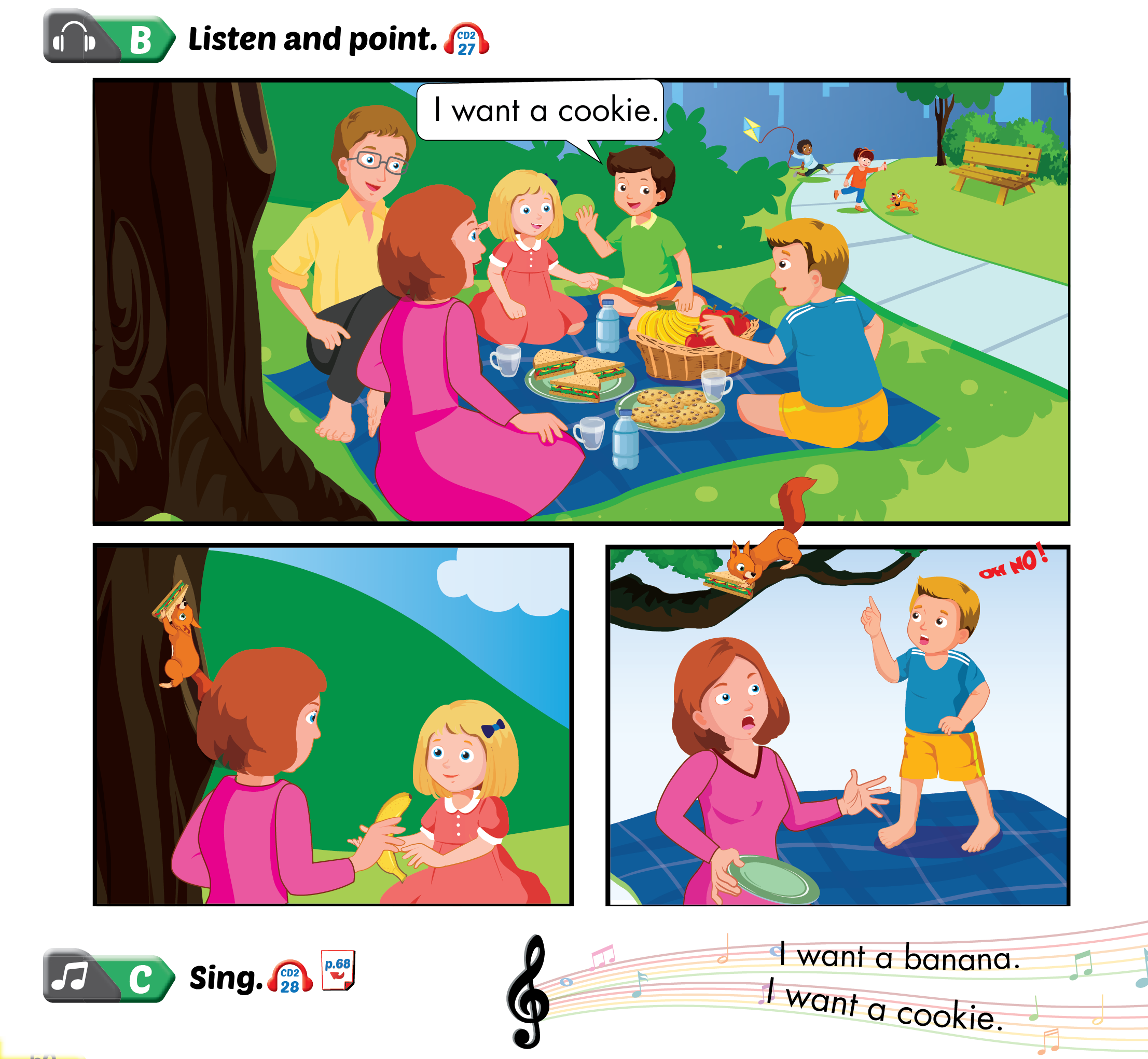 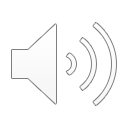 Lesson 1
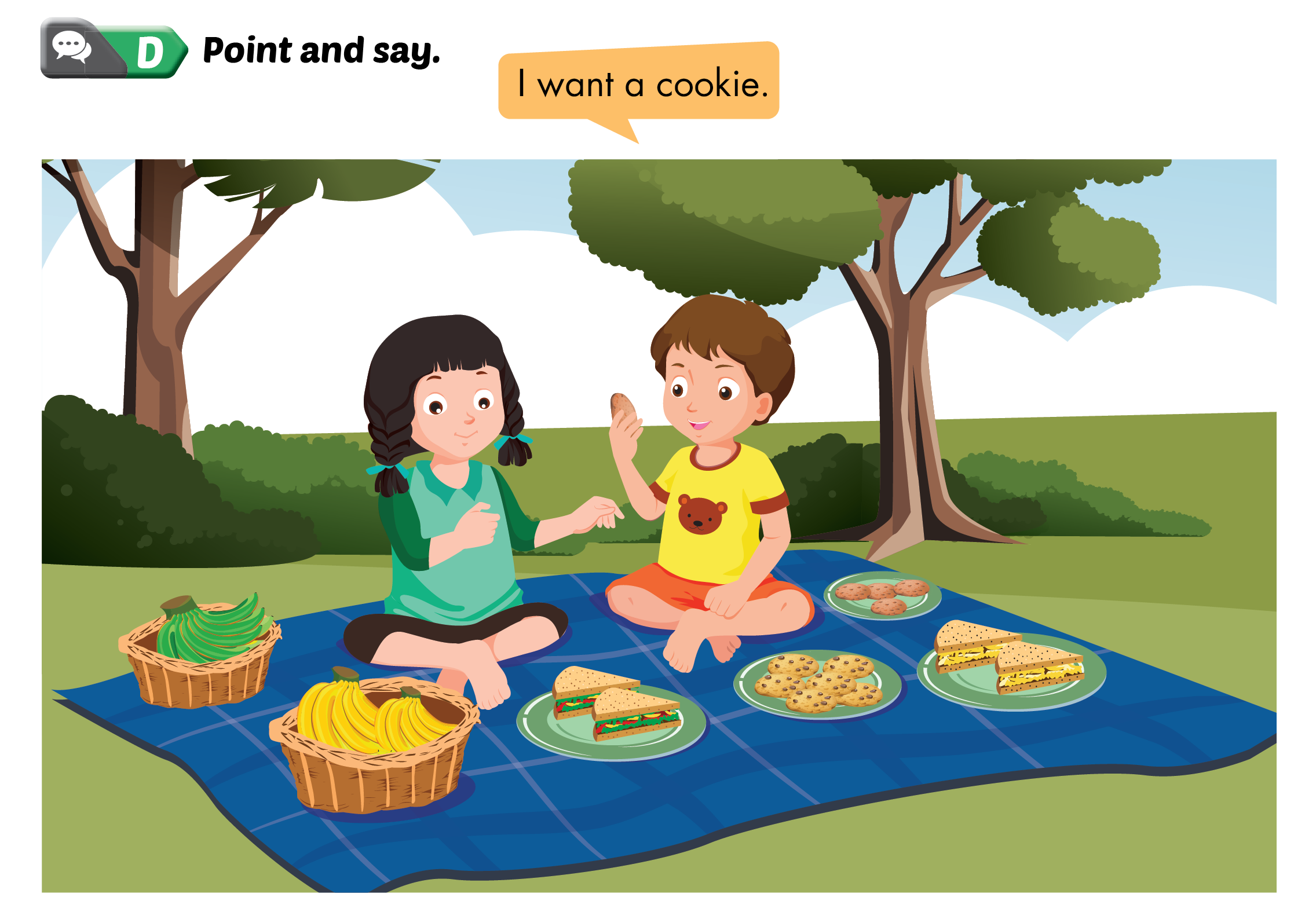 Lesson 1
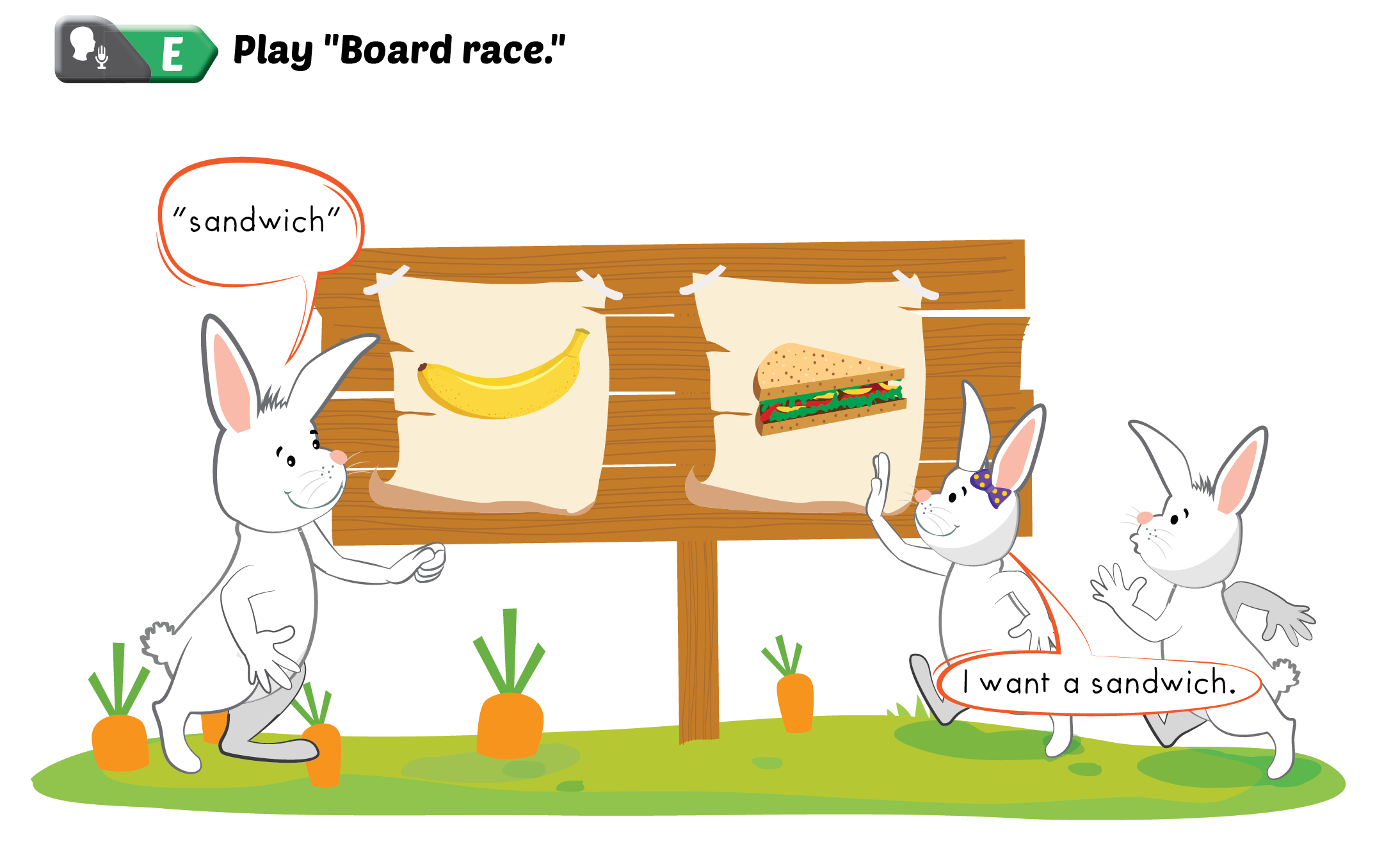 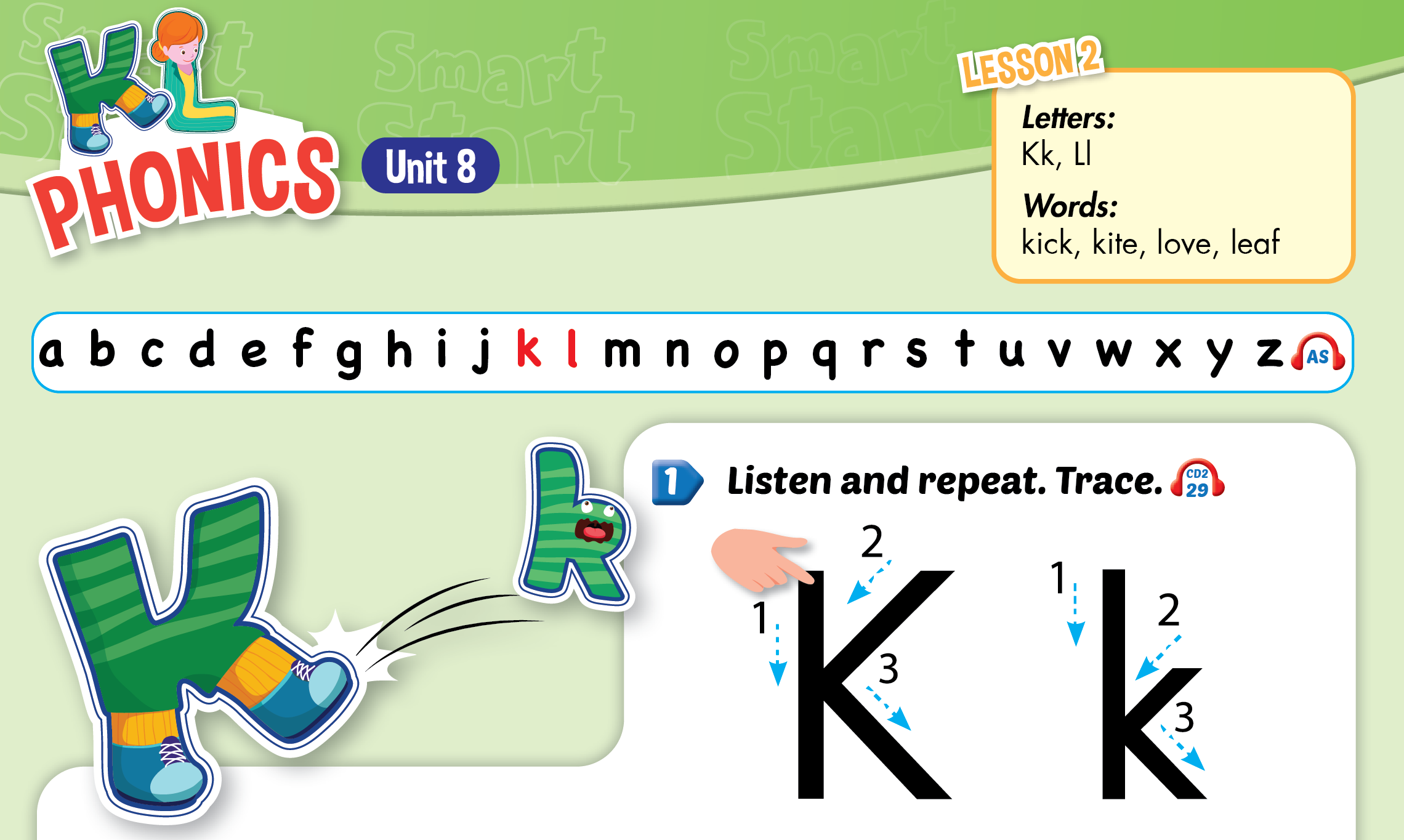 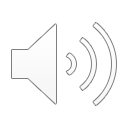 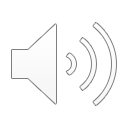 Lesson 2
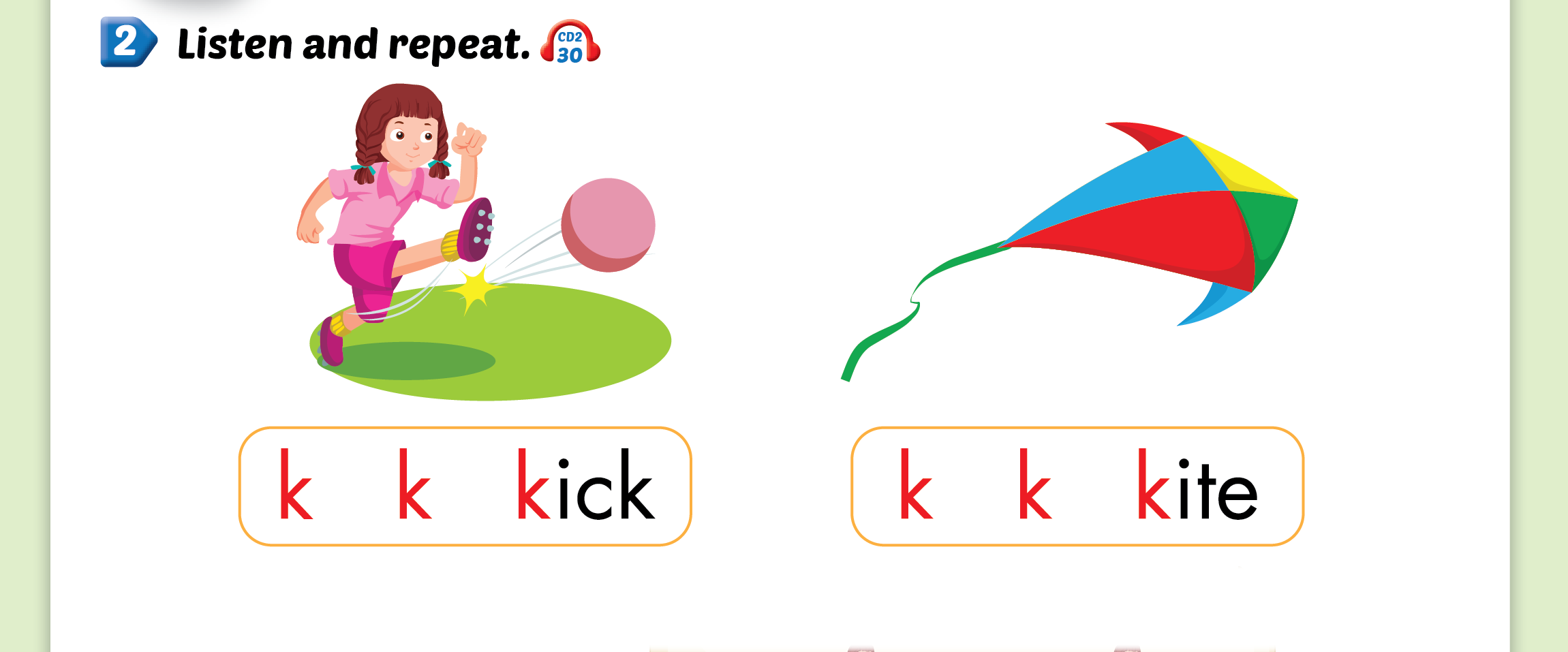 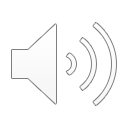 Lesson 2
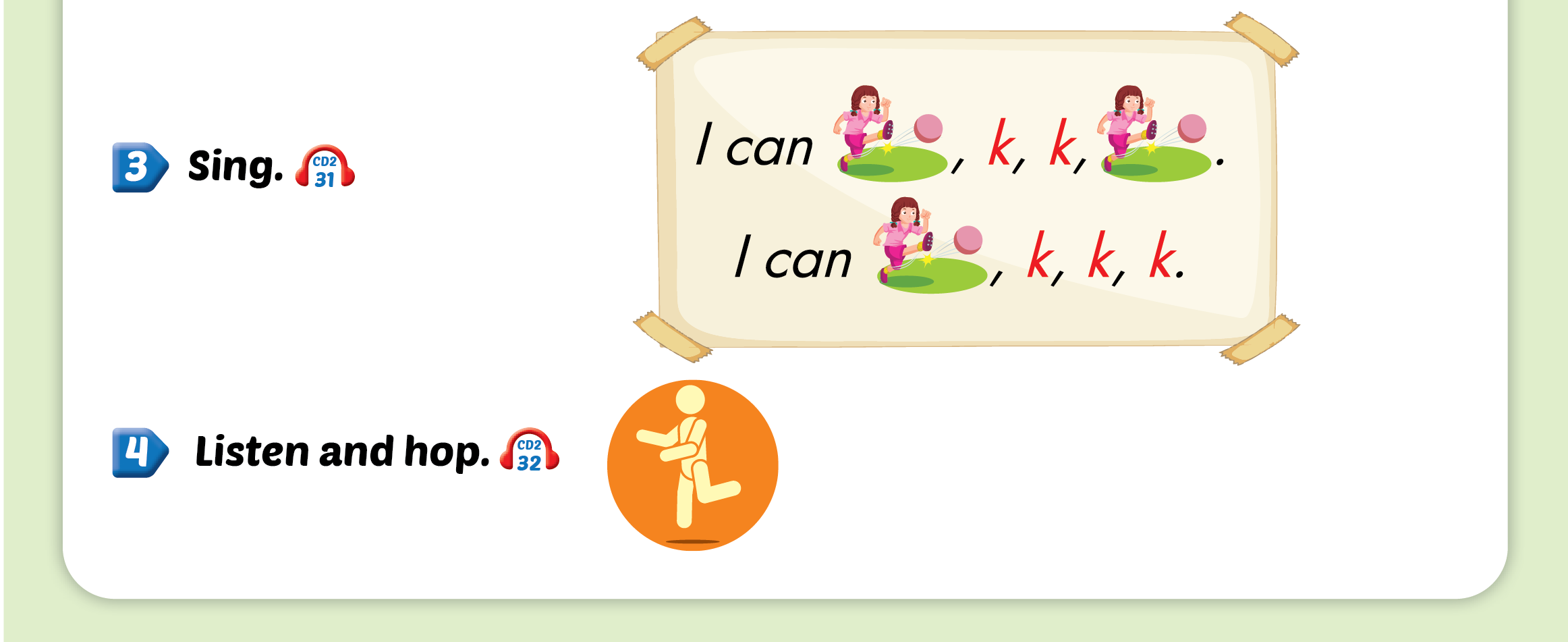 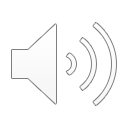 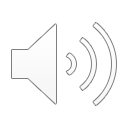 Lesson 2
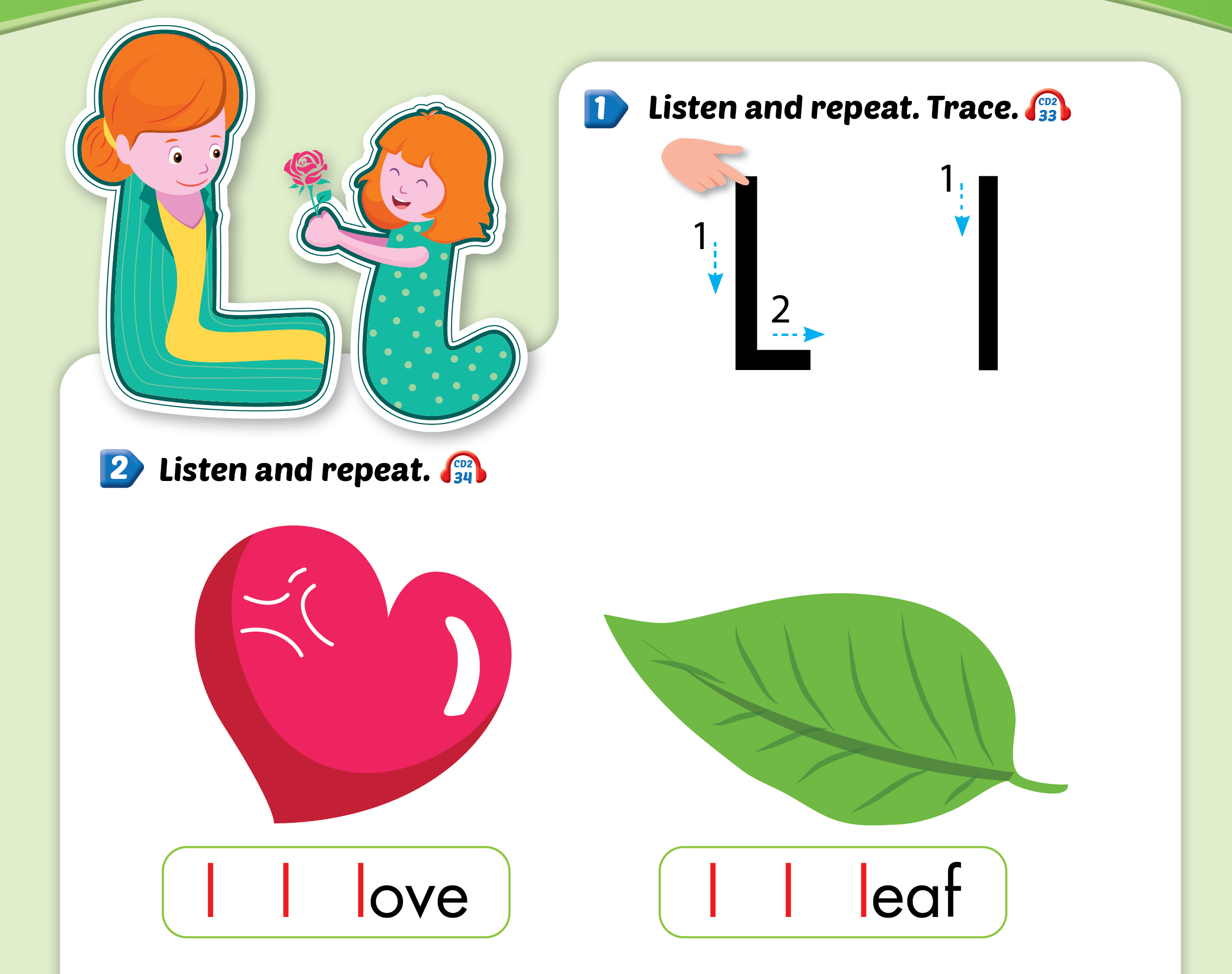 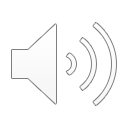 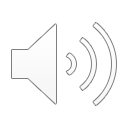 Lesson 2
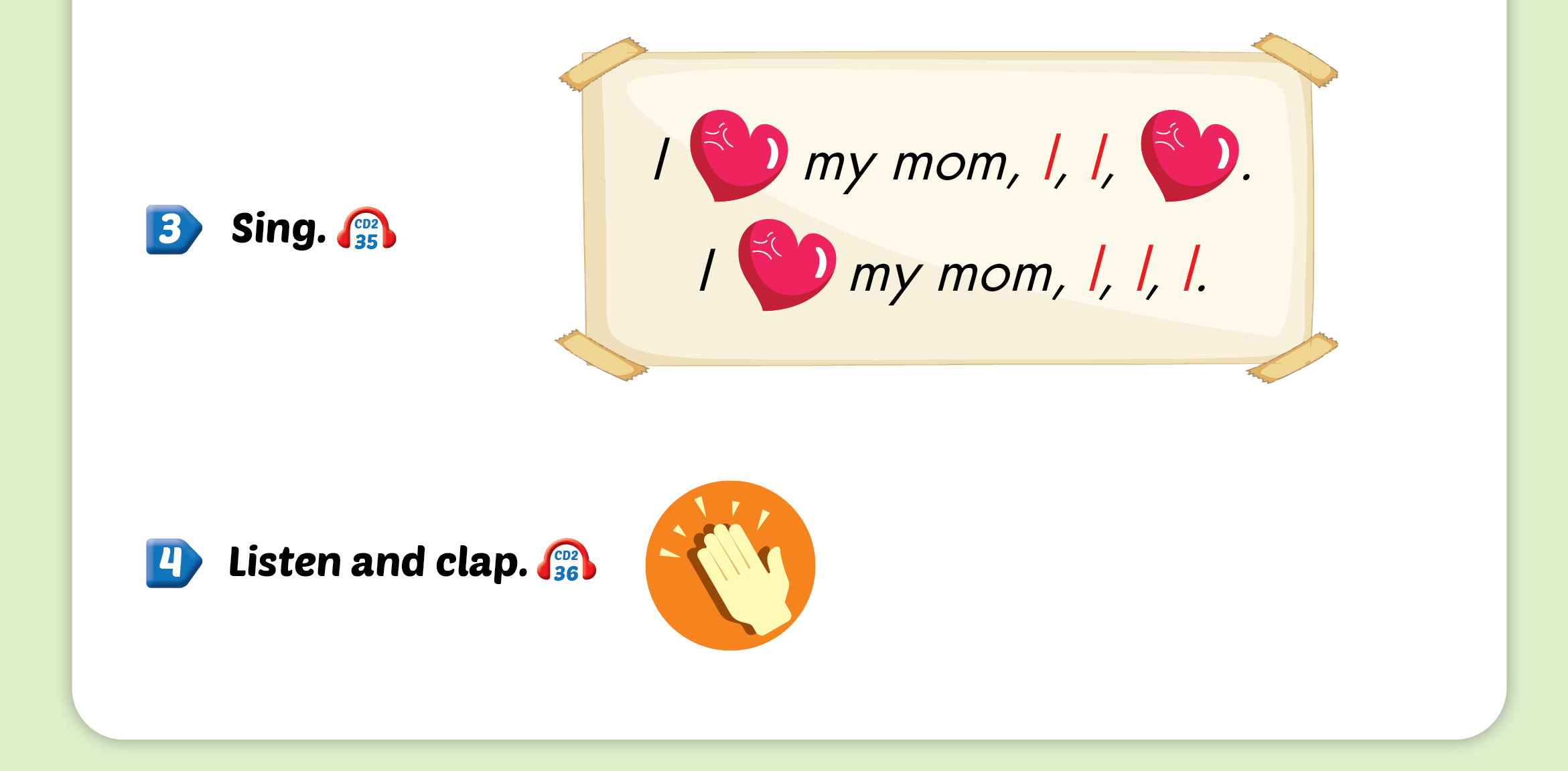 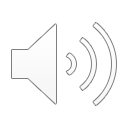 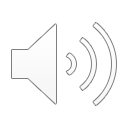 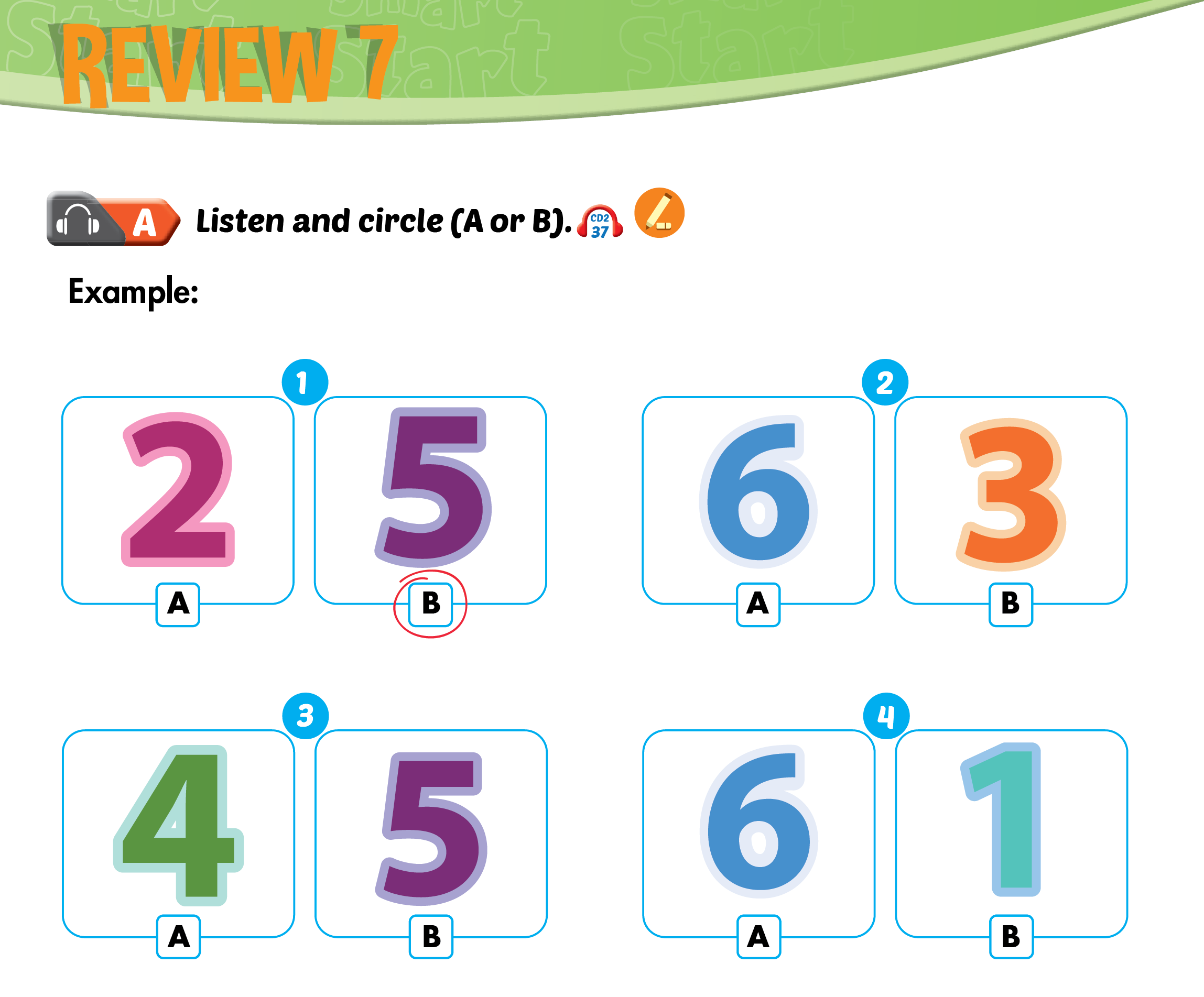 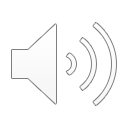 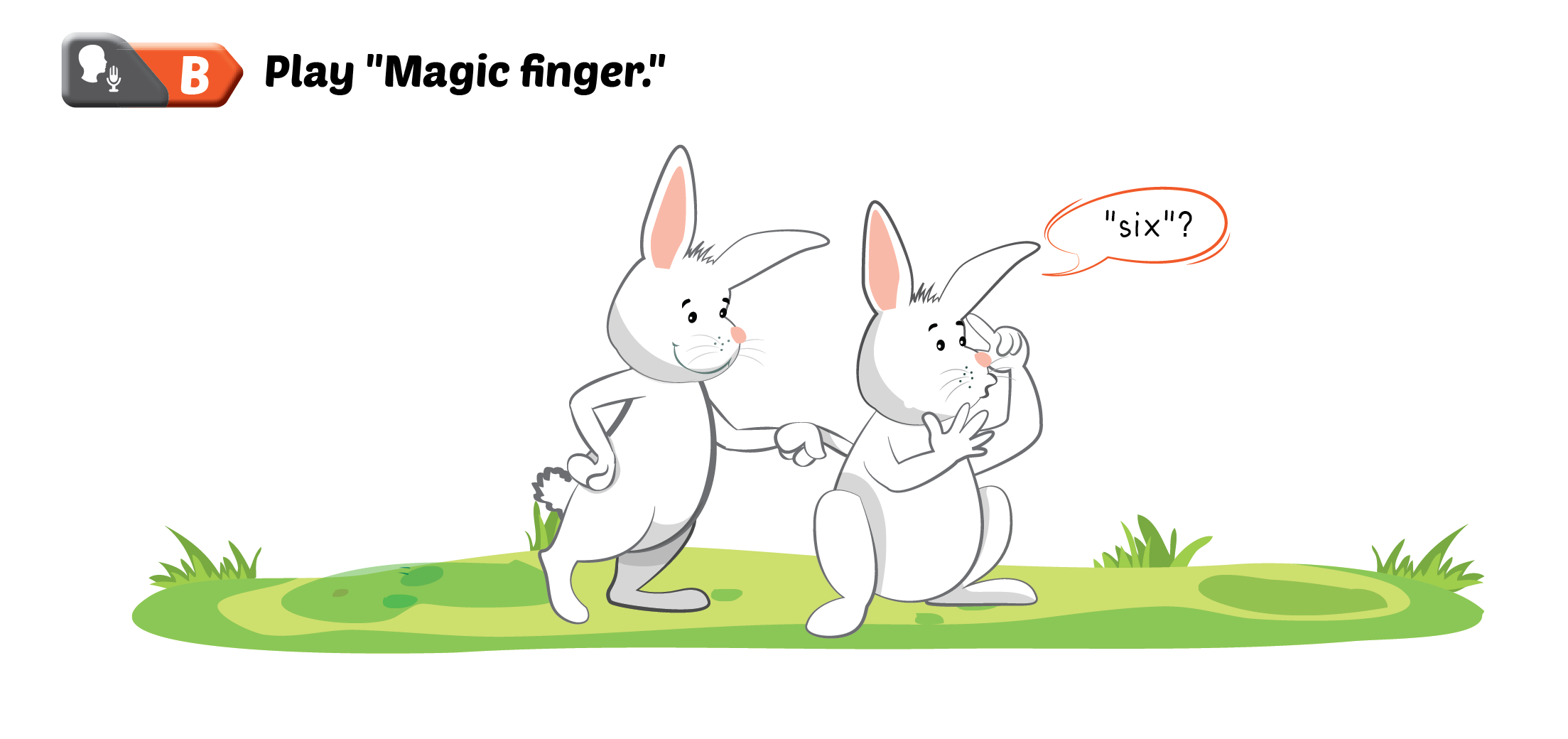 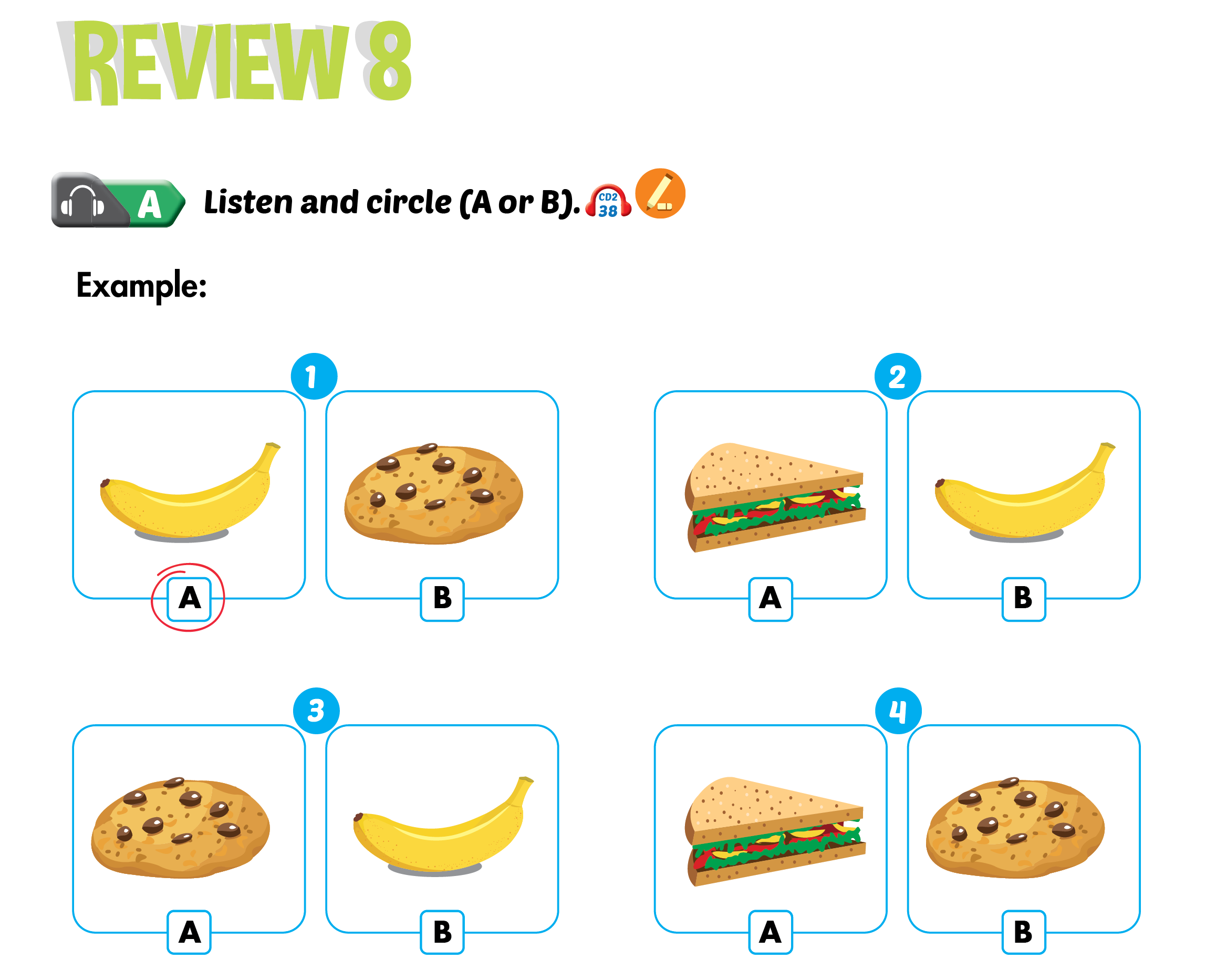 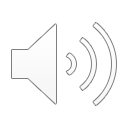 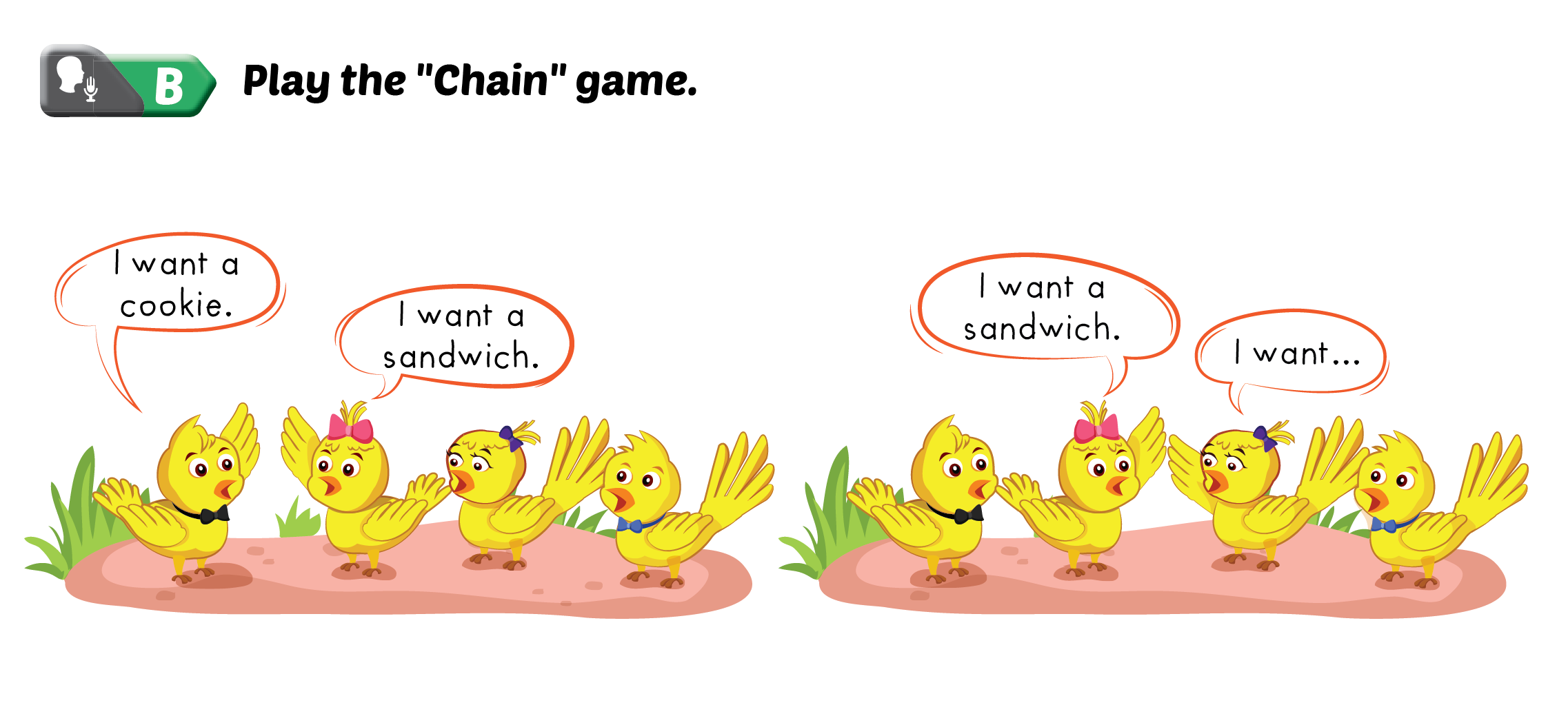